Table 1 Summary of clinical characteristics of 24 patients with Penicillium marneffei infection or colonization in ...
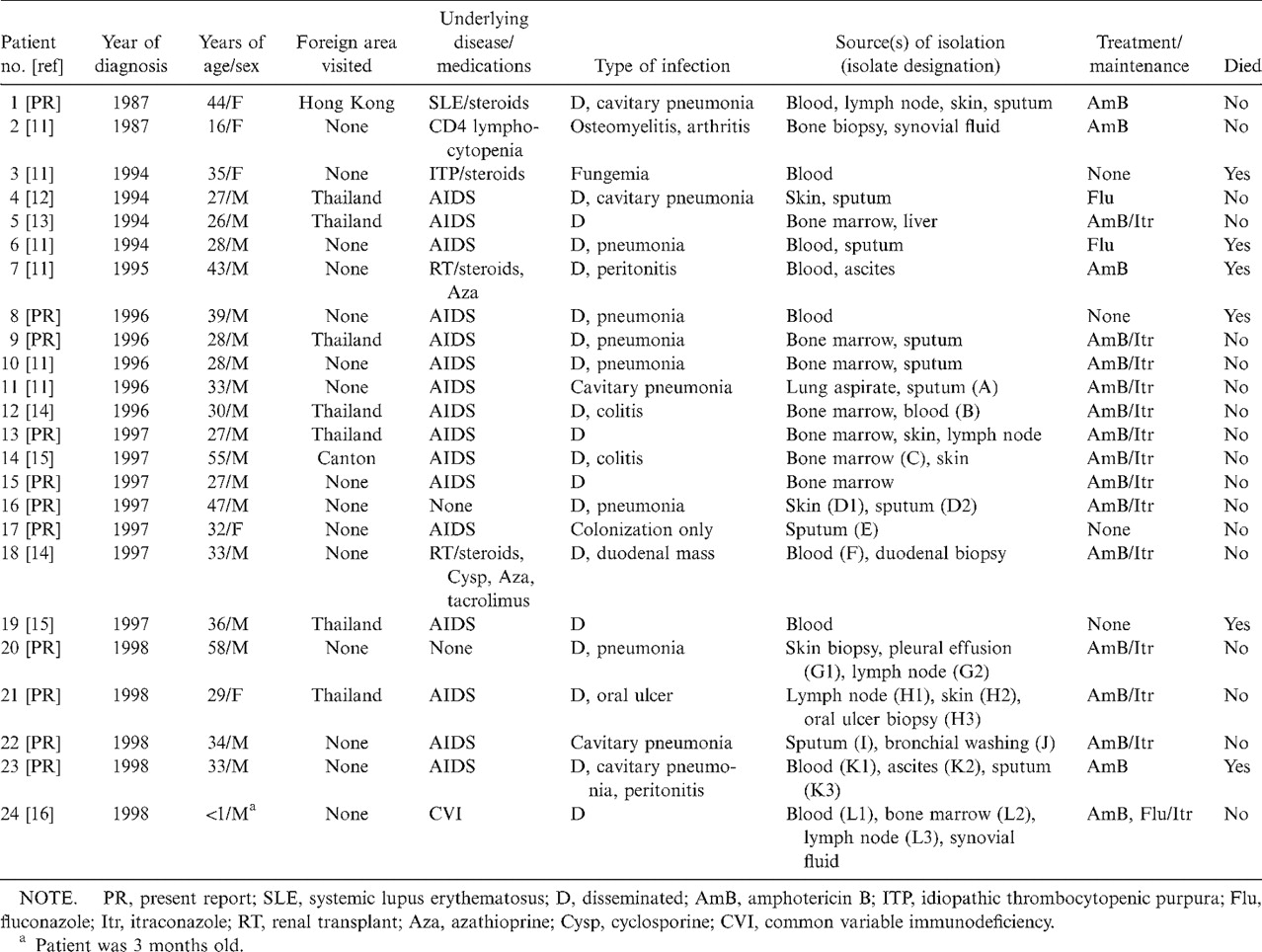 J Infect Dis, Volume 181, Issue 5, May 2000, Pages 1706–1712, https://doi.org/10.1086/315432
The content of this slide may be subject to copyright: please see the slide notes for details.
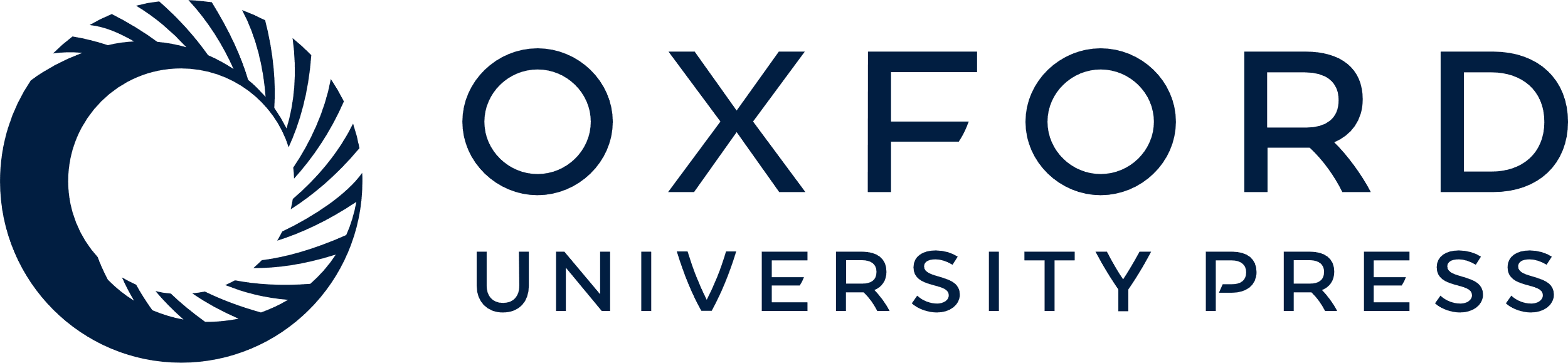 [Speaker Notes: Table 1 Summary of clinical characteristics of 24 patients with Penicillium marneffei infection or colonization in Taiwan from January 1987 through December 1998.


Unless provided in the caption above, the following copyright applies to the content of this slide: © 2000 by the Infectious Diseases Society of America]
Figure 1 No. of patients with Penicillium marneffei infection or colonization in Taiwan and the year of diagnosis. No. ...
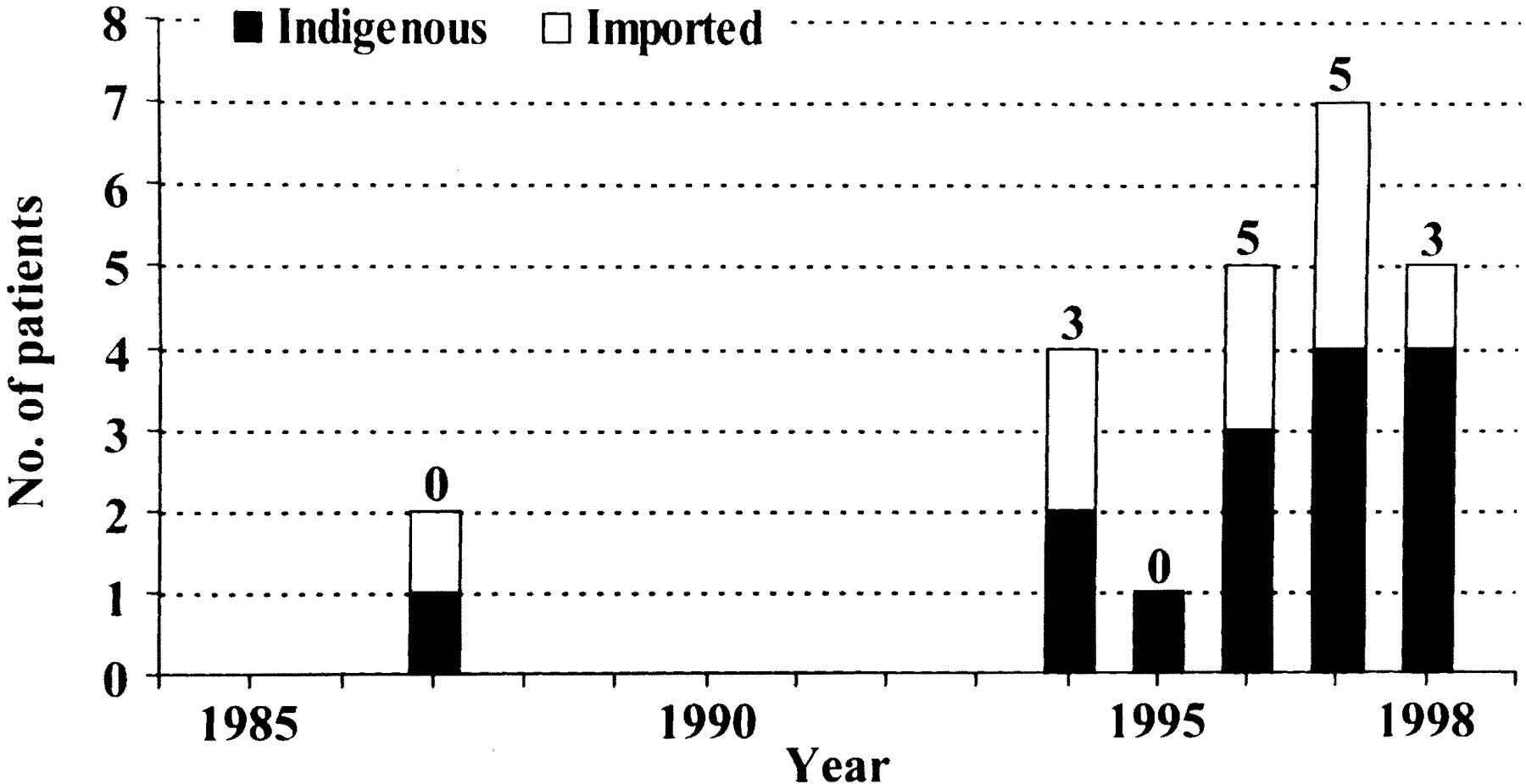 J Infect Dis, Volume 181, Issue 5, May 2000, Pages 1706–1712, https://doi.org/10.1086/315432
The content of this slide may be subject to copyright: please see the slide notes for details.
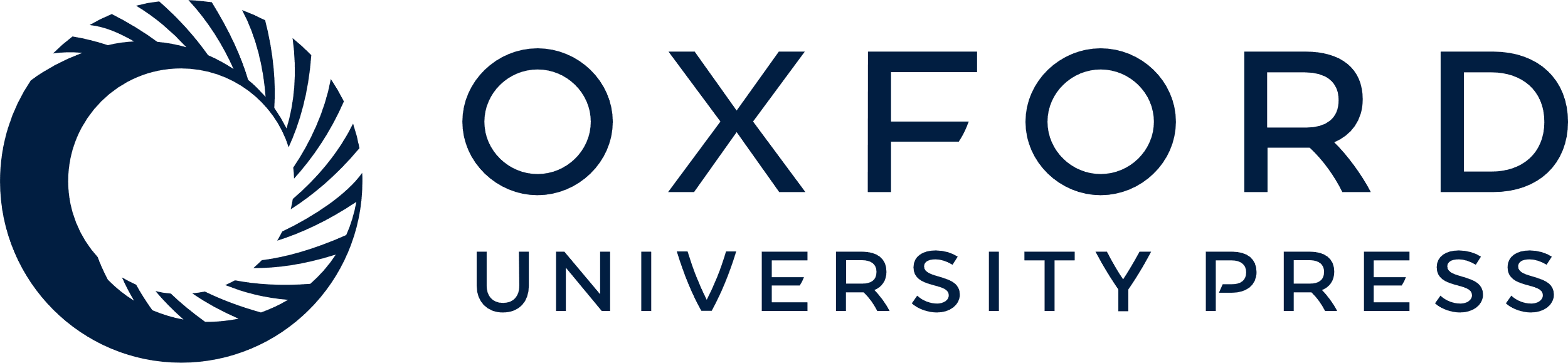 [Speaker Notes: Figure 1 No. of patients with Penicillium marneffei infection or colonization in Taiwan and the year of diagnosis. No. above each bar indicates no. of patients with AIDS.


Unless provided in the caption above, the following copyright applies to the content of this slide: © 2000 by the Infectious Diseases Society of America]
Figure 2 Gas chromatogram of fatty acid methyl esters (FAMEs) of Penicillium marneffei. All 20 isolates of P. ...
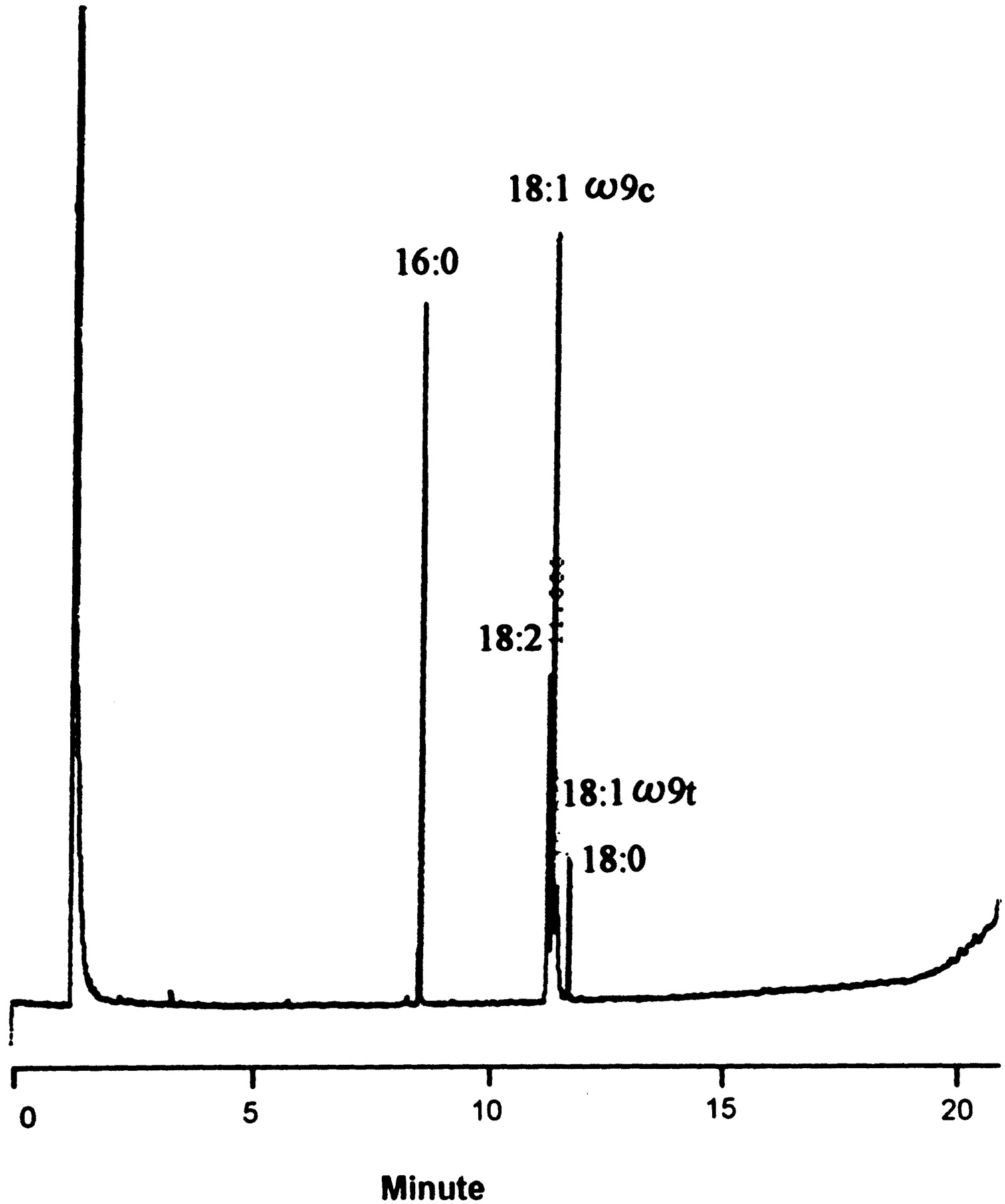 J Infect Dis, Volume 181, Issue 5, May 2000, Pages 1706–1712, https://doi.org/10.1086/315432
The content of this slide may be subject to copyright: please see the slide notes for details.
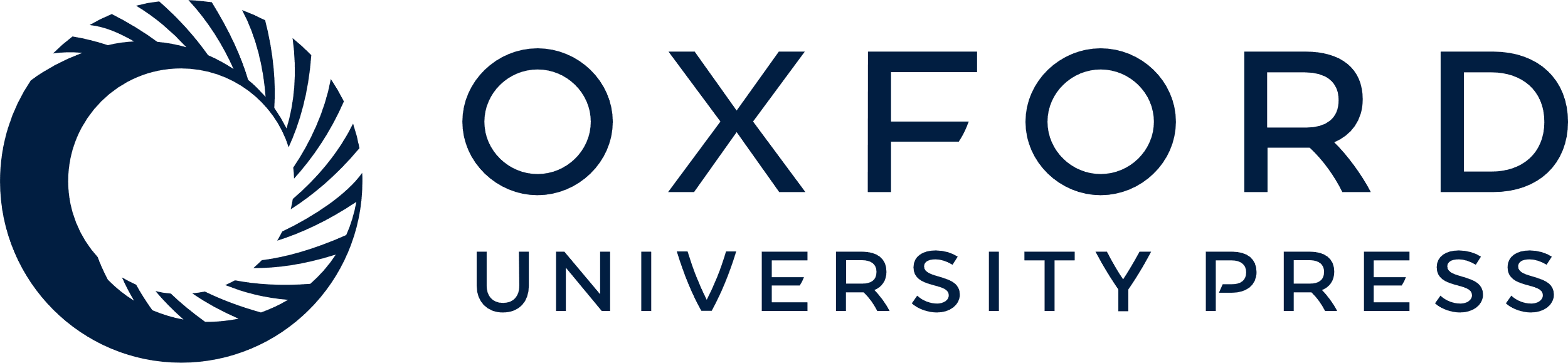 [Speaker Notes: Figure 2 Gas chromatogram of fatty acid methyl esters (FAMEs) of Penicillium marneffei. All 20 isolates of P. marneffei had similar FAME profiles. ω9c, cis-9-octadecanoic acid; ω9t, trans-9-octadecanoic acid.


Unless provided in the caption above, the following copyright applies to the content of this slide: © 2000 by the Infectious Diseases Society of America]
Table 2 In vitro susceptibility data and antibiotypes by the E-test of the 20 isolates of Penicillium marneffei ...
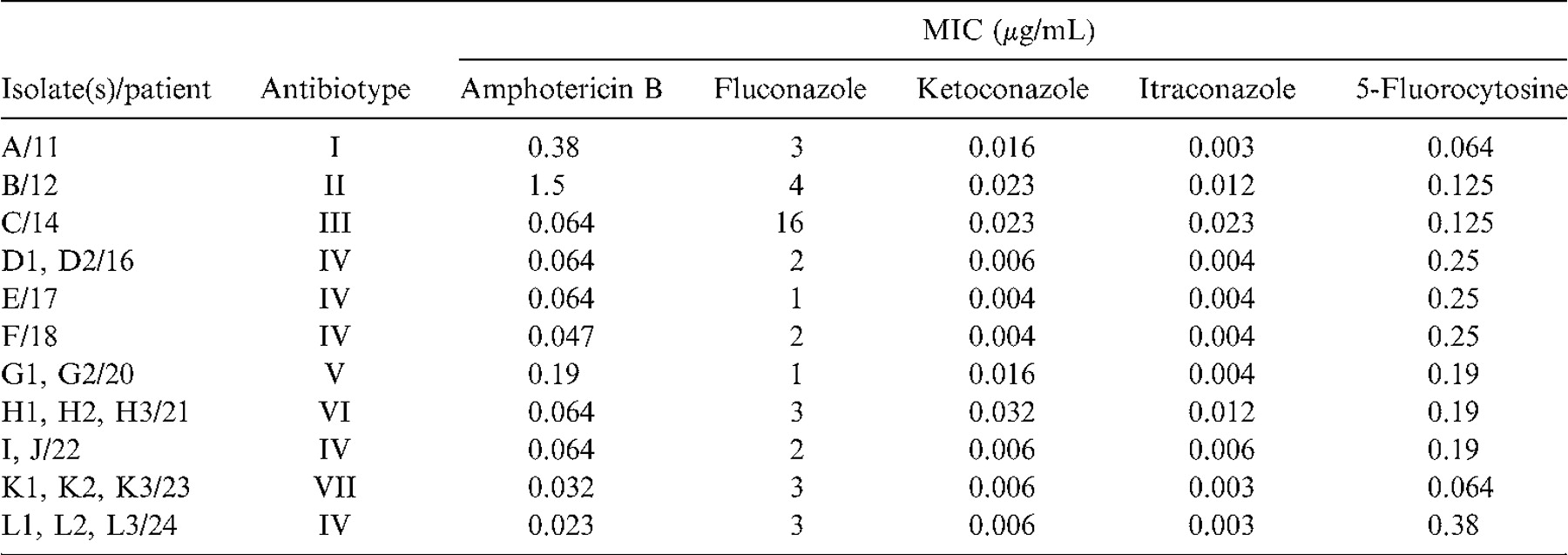 J Infect Dis, Volume 181, Issue 5, May 2000, Pages 1706–1712, https://doi.org/10.1086/315432
The content of this slide may be subject to copyright: please see the slide notes for details.
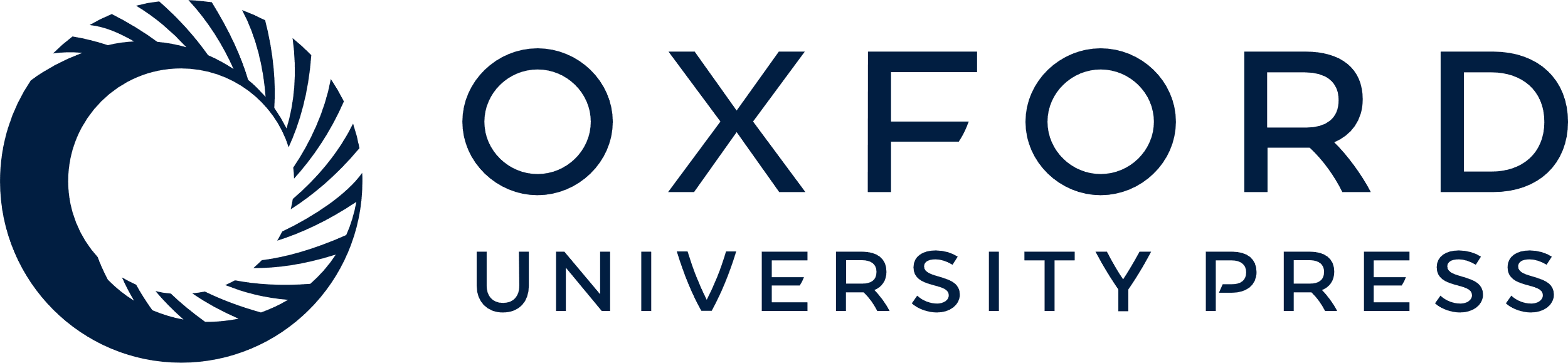 [Speaker Notes: Table 2 In vitro susceptibility data and antibiotypes by the E-test of the 20 isolates of Penicillium marneffei recovered from 11 patients.


Unless provided in the caption above, the following copyright applies to the content of this slide: © 2000 by the Infectious Diseases Society of America]
Table 3 Phenotypic and genotypic characteristics of the 20 isolates of Penicillium marneffei.
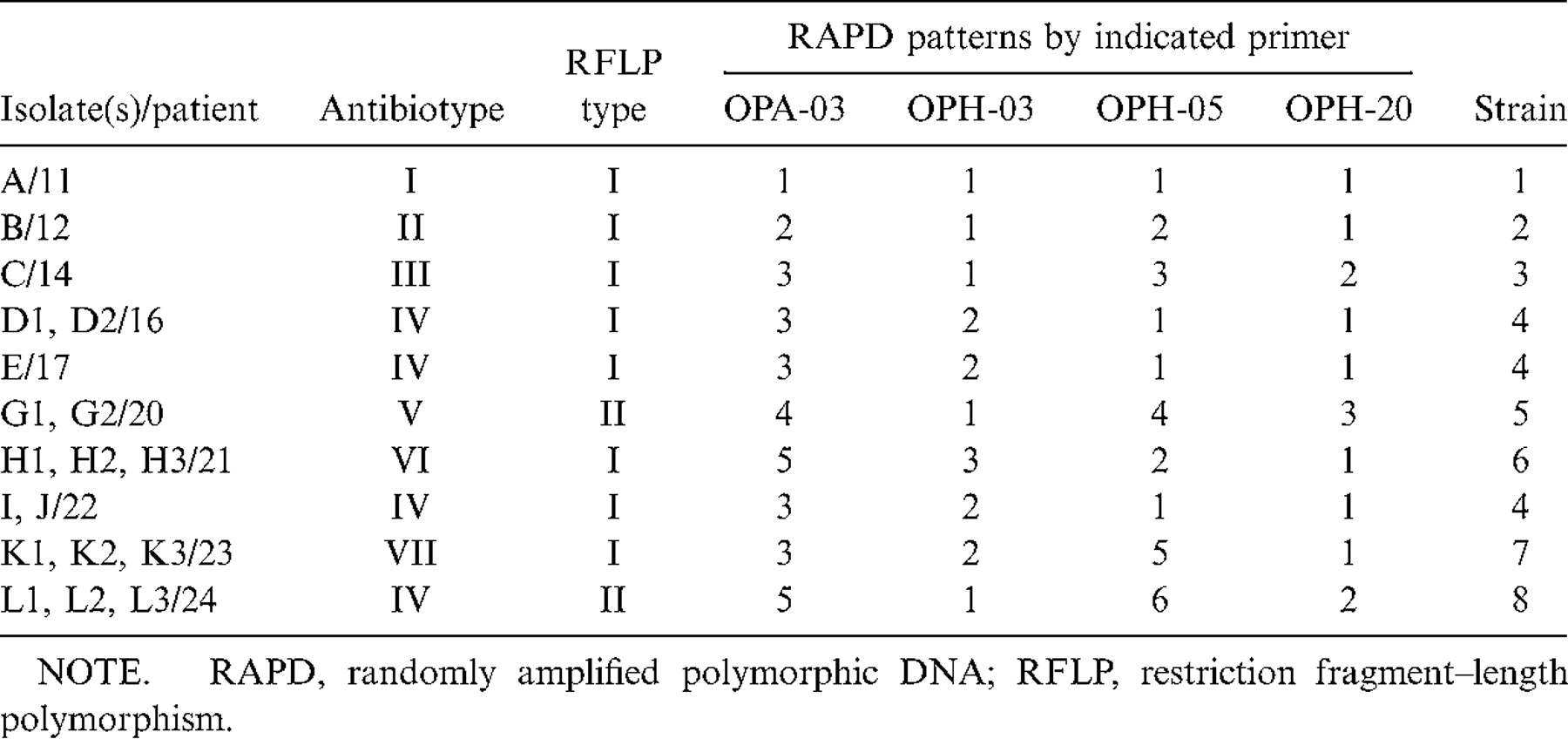 J Infect Dis, Volume 181, Issue 5, May 2000, Pages 1706–1712, https://doi.org/10.1086/315432
The content of this slide may be subject to copyright: please see the slide notes for details.
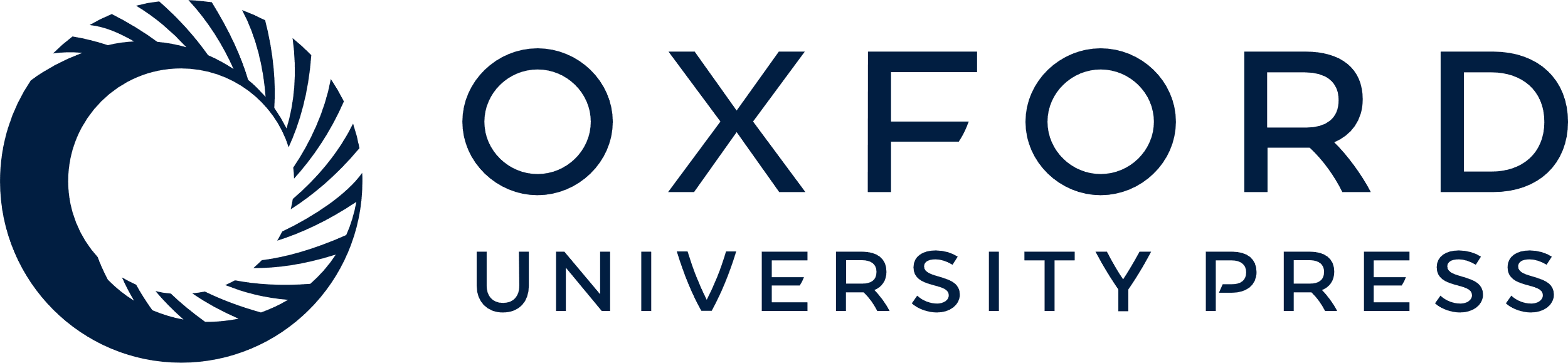 [Speaker Notes: Table 3 Phenotypic and genotypic characteristics of the 20 isolates of Penicillium marneffei.


Unless provided in the caption above, the following copyright applies to the content of this slide: © 2000 by the Infectious Diseases Society of America]
Figure 3 Randomly amplified polymorphic DNA (RAPD) patterns of 18 isolates of Penicillium marneffei. RAPD patterns ...
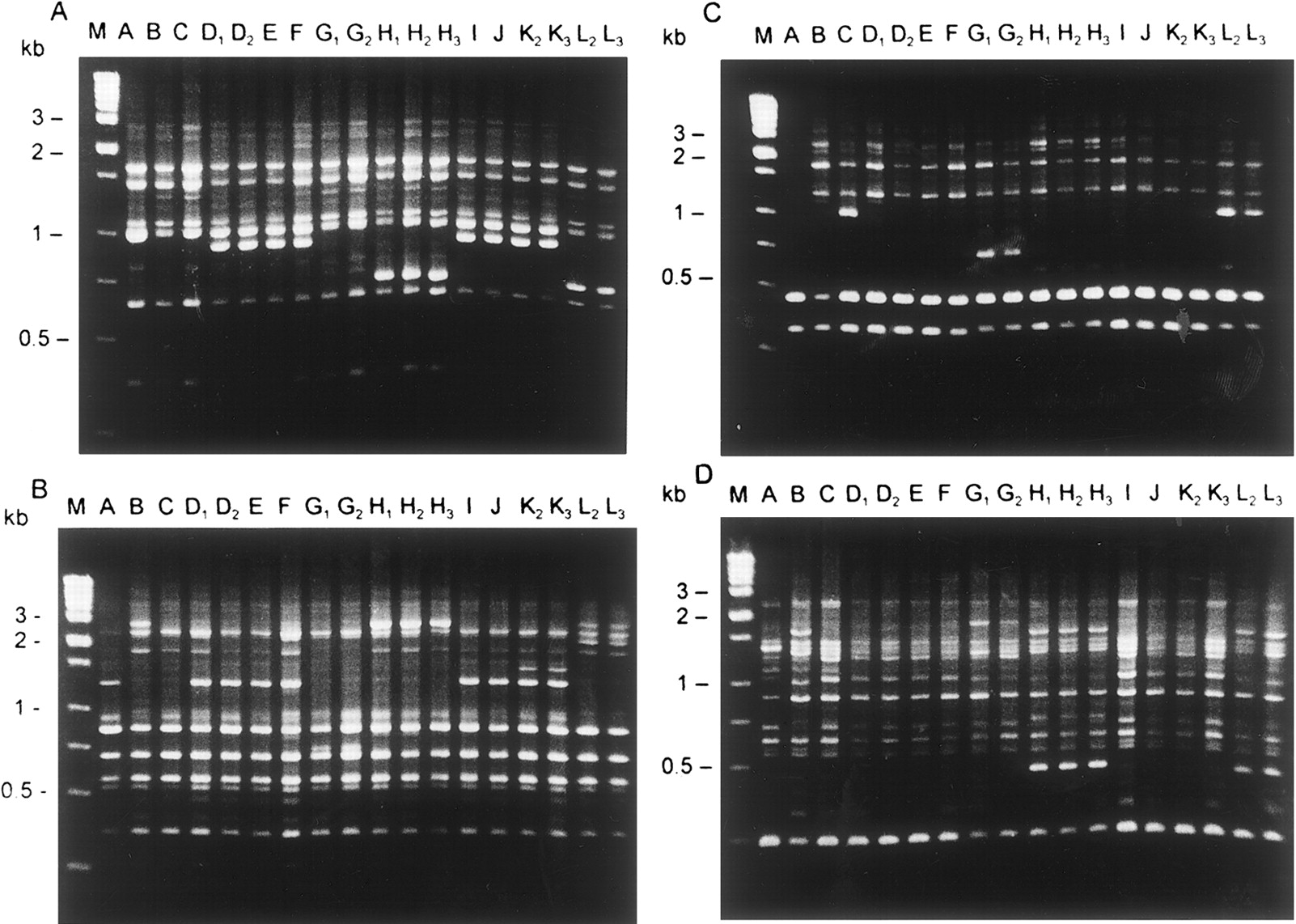 J Infect Dis, Volume 181, Issue 5, May 2000, Pages 1706–1712, https://doi.org/10.1086/315432
The content of this slide may be subject to copyright: please see the slide notes for details.
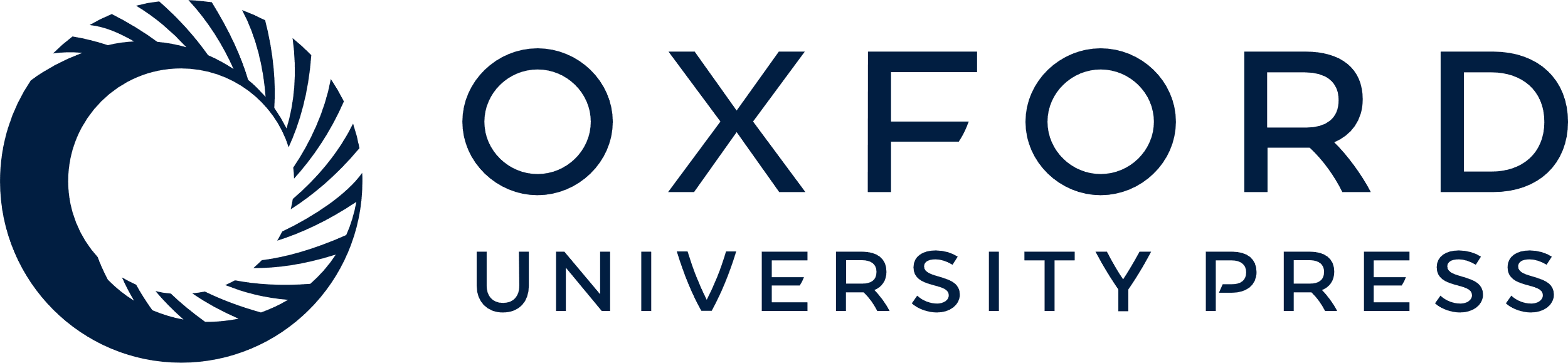 [Speaker Notes: Figure 3 Randomly amplified polymorphic DNA (RAPD) patterns of 18 isolates of Penicillium marneffei. RAPD patterns were generated by arbitrarily primed polymerase chain reaction (APPCR) using 4 primers: OPH-03 (A), OPH-05 (B), OPH-20 (C), and OPA-03 (D). Lane M, Molecular size marker; lanes A-L3, the isolates designated in table 1.


Unless provided in the caption above, the following copyright applies to the content of this slide: © 2000 by the Infectious Diseases Society of America]